Portugalia
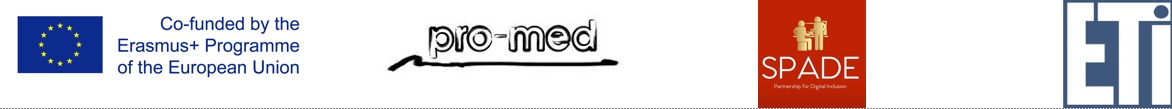 Flaga i Herb Portugalii
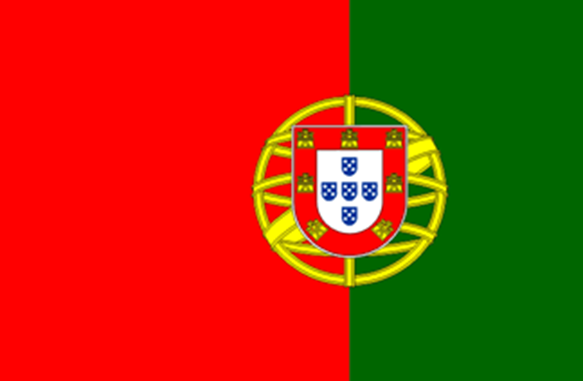 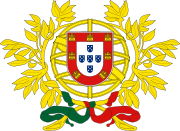 Irena Kusyk  
Gdańsk, 02.03.2018
Lizbona
Stolica i największe miasto Portugalii położone jest w zachodniej części Półwyspu Iberyjskiego, nad rzeką Tag przy jego ujściu do Oceanu Atlantyckiego. Miasto rozpościera się na siedmiu wzgórzach.
W centrum administracyjnym Lizbony mieszkało (2011)  547,6 tyś. mieszkańców, natomiast cała metropolia- Zespół Metropolitalny Lizbony ma 2.821,9 tyś. ludzi (27% populacji państwa).
Rocznie odwiedza Lizbonę ponad 8 milionów turystów.
Region Lizbony jest najbogatszym regionem w Portugalii, wysoko ponad średnim PKB Unii Europejskiej – wytwarza 37% PKB kraju.
Dzielnica Belem
Dzielnica tak naprawdę nazywa się Santa Maria de Belem, jednak jej nazwa skracana jest do Belem, co oznacza Betlejem.
Oddalona od centrum miasta o 6 km, malowniczo położona nad rzeką Tag zachwyca nie tylko pięknymi zabytkami, ale również  niepowtarzalnym klimatem. Trzeba wiedzieć bowiem, że to właśnie z Belem wiążą się najważniejsze odkrycia geograficzne Portugalczyków.
To właśnie stąd Vasco da Gama wyruszył w podróż do Indii, tutaj też po powrocie witany był przez Manuela I, zwanego Szczęśliwym.
 Podróżnik przywiózł ze sobą niewielką ilość pieprzu, który to okazał się na wagę złota.
Mapa dzielnicy belem
Pomnik Odkrywców Monumentalny Pomnik Odkrywców o wysokości 52 m przedstawia ważne postacie z okresu wielkich odkryć geograficznych. Są to między innymi Henryk Żeglarz, Vasco da Gama, Ferdynand Magellan i inni. Na samym szczycie pomnika jest mały taras widokowy na dzielnicę Belem.
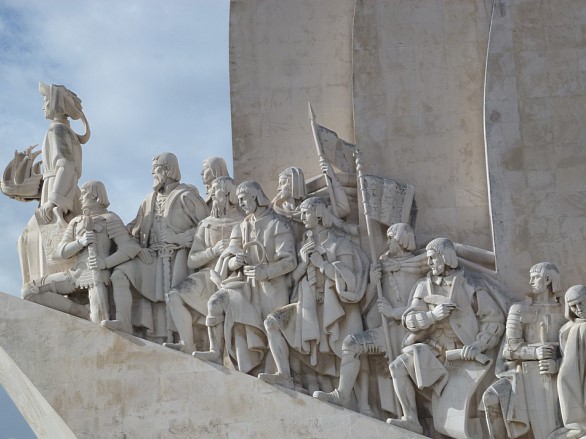 Element Pomnika Odkrywców
Torre de BelemW 1983 Torre de Belém wpisano na Listę światowego dziedzictwa UNESCO. Jest to militarna budowla z 1520 roku. Ciekawostką jest to, że w historii Torre de Belem znajdziemy również polski akcent. W 1833 przez dwa miesiące był tu więziony generał Józef Bem, twórca Legionu Polskiego w Portugalii.
Marmurowa mozaikaPod pomnikiem Odkrywców położona jest mozaika o średnicy 50 m, przedstawiająca mapę i trasy podróży portugalskich odkrywców. Mozaika podarowana w 1960 roku przez RPA.
PaŁac PrezydenckiPalacio de Belem od 1912 roku jest oficjalną rezydencja prezydenta republiki portugalskiej. Pałac mieści dwa muzea:  Muzeum Prezydencji Portugalskiej i Narodowe Muzeum Powozów.
Muzeum powozówNarodowe Muzeum Powozów w Lizbonie – po portugalsku  Museu Nacional dos Coches – to największe muzeum powozów i karet na świecie, a jednocześnie jedno z najciekawszych muzeów w Lizbonie.
Muzeum Powozów
Klasztor Hier0nimitów (Jeronimos)    to  prawdziwe  arcydzieło kamieniarstwa, połączone elementami gotyckimi i renesansowymi, z VI wieku. Uważane za prawdziwą zabytkową perełkę Lizbony.Podczas szczytu Unii Europejskiej, 13 grudnia 2007 roku, na terenie Klasztoru Hieronimitów podpisano formalnie tzw. Traktat Reformujący UE, odtąd nazywany Traktatem Lizbońskim.
Klasztor hieronimitówObiekt wpisany na Listę Światowego Dziedzictwa UNESCO w 1983r.
Klasztor Hieronimitów
KoŚcióŁ Św Marii w Klasztorze Hieronimitów
Grobowiec Vasco da Gamy(Klasztor Hieronimitów, Kościół św. Marii)
Słynna Kawiarnia Pasteis de Belem
Babeczki Pasteis de Belem (nazywane również Pasteis de Nata), to najpopularniejszy portugalski deser, który jest znany nie tylko w Lizbonie, ale w całej Portugalii i wszędzie tam, gdzie są Portugalczycy. 
To właśnie w dzielnicy Belem narodziły się te słynne ciasteczka/babeczki, a fabryka je produkująca, ulokowana jest tuż obok Klasztoru Hieronimitów, i sprzedaje ciasteczka Pasteis de Belem od 1837 roku.
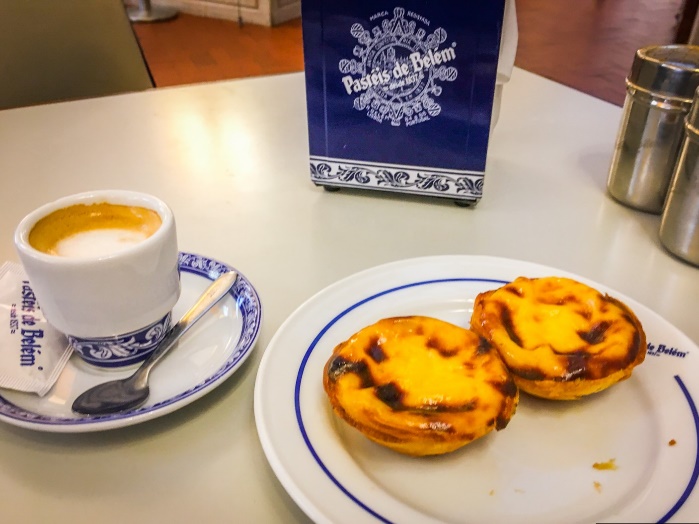 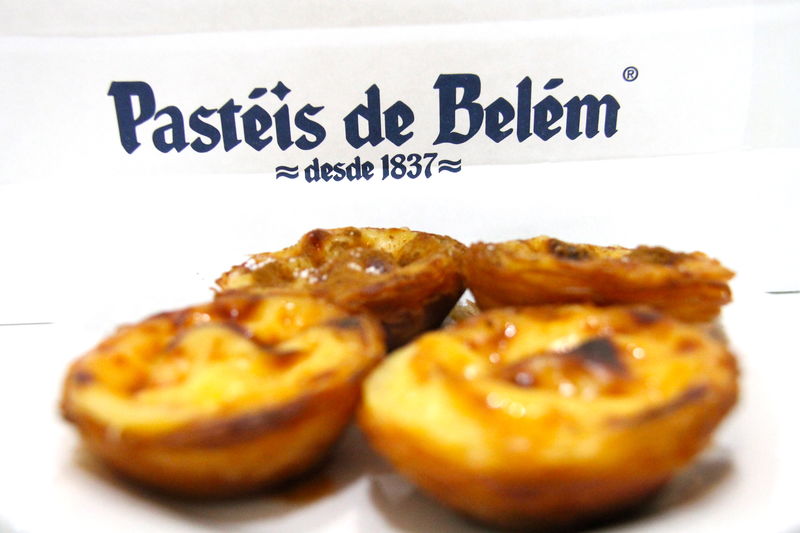 Kawiarnia Pasteis de Belem
Dzielnica AlfamaAlfama to najstarsza dzielnica Lizbony. Wypełniona wąskimi, stromymi uliczkami (do niektórych z nich dochodzi się po schodach) i artystycznym duchem.
Katedra SEPełna nazwa brzmi Katedra Najświętszej Maryi Panny  ( Se de Lisboa). Jest to najstarszy kościół w Lizbonie, którego historia sięga czasów zdobycia Lizbony przez krzyżowców. Budowa katedry trwała od roku 1147 do pierwszej dekady XIII wieku.
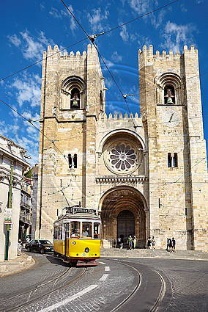 Katedra SE matka wszystkich lizbońskich świątyń
Miradouro das portas do solznaczy punkt widokowy bram słońca- tu rozpościera się jeden z najpiękniejszych widoków na Alfamie. Widzimy nie tylko czerwone dachy budynków, ale również Klasztor SE i Kościół św. Wincentego, którego figura również stoi na tym punkciewidokowym, a który jest oficjalnym patronem Lizbony. Lizbona posiada 16 oficjalnych punktów widokowych.
Zamek Św. JerzegoPierwsze fortyfikacje na wzgórzu zamkowym powstały jeszcze za czasów rzymskich, kiedy to Lizbona i okoliczne ziemie były pod panowaniem Rzymu. Zamek, który możemy oglądać dzisiaj, został wzniesiony przez Maurów w X wieku i był pod ich panowaniem, aż do XII wieku, dokładnie do roku 1147, kiedy to zamek, jak i cała Lizbona, zostały odbite z rąk Maurów przez pierwszego króla Portugalii – Afonso Henriques – w ramach II krucjaty.
targ złodziei- pchli targ(Feira da Ladra)
Targ  Złodziei - pChli targczynny we wtorki i soboty od godziny 6.00 do 15.00 lub 17.00
Klasztor i koŚcióŁ Sao Vicente de Fora, czyli  św. Wincentego z Saragossy. Jest to jeden z najważniejszych klasztorów i manierystycznych budynków w Portugalii. W klasztorze znajduje się  królewski panteon monarchów z dynastii Braganca.
Fasada Klasztoru Św. Wincentego
Klasztor Św. Wincentego
Azulejo - Klasztor Św. Wincentego
Muzeum fado
Muzeum muzyki Fado mieści się w centrum Alfamy – najstarszej dzielnicy Lizbony, z którą to muzyka fado jest nieodłącznie związana. 
Muzeum  prezentuje kulturę fado i jej wpływ od samych początków tej muzyki, które sięgają XIX wieku i biednych dzielnic Lizbony, po jej rozkwit i rozwój popularności, cenzurę którą była objęta za rządów dyktatora Salazara, po jej obecny kształt i rolę we współczesnej Portugalii. 
Prześledzić w nim możemy również i zapoznać się z gitarą portugalską (guitarra portuguesa), która to jest nieodłącznym atutem fado.
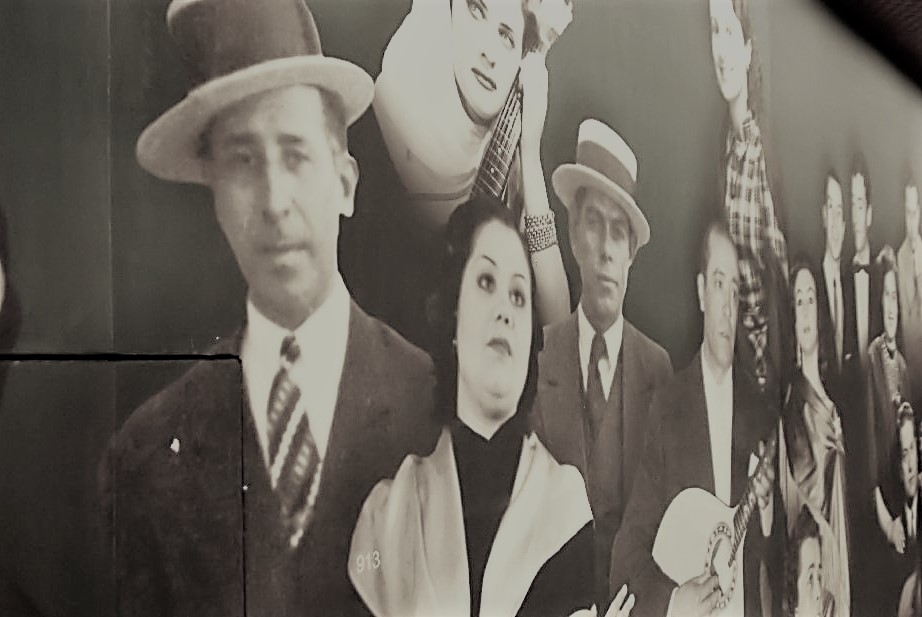 Muzyka FadoNajbardziej charakterystyczną muzyką Lizbony jest nastrojowe i nostalgiczne fado. Słowo fado oznacza przeznaczenie. Piosenki skupiają się na smutnych aspektach miłości i życia, trudach i rozczarowaniach. Fado śpiewane jest tylko w języku portugalskim.
Przejażdżka żółtym tramwajem nr 28, to punkt obowiązkowy podczas zwiedzania Lizbony. Stary tramwaj przejeżdża przez najciekawsze dzielnicy Lizbony – Alfamę, Baixe, Chiado lub Bairro.
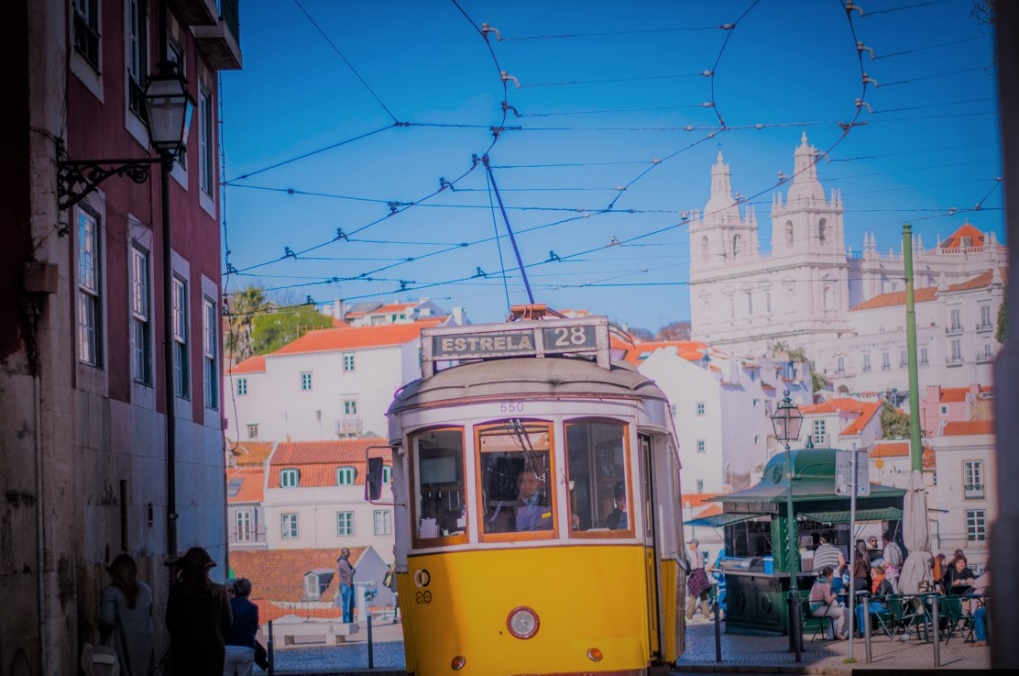 Praça do Comércio (Plac Handlowy)
Jedno z serc dzielnicy Baixa
Praca do Rossio (plac Rossio)fontanny i Teatr Narodowy
Winda de Santa Justa Najsłynniejsza winda  w Lizbonie, która zwana jest również Elevador do Carmo. Winda Santa Justa łączy dzielnice Baixa i Chiado, a dokładnie Largo do Carmo z Rua do Ouro.
WieŻa vasco da Gama145 m wysokości nad rzeką Tag w dzielnicy Oriente
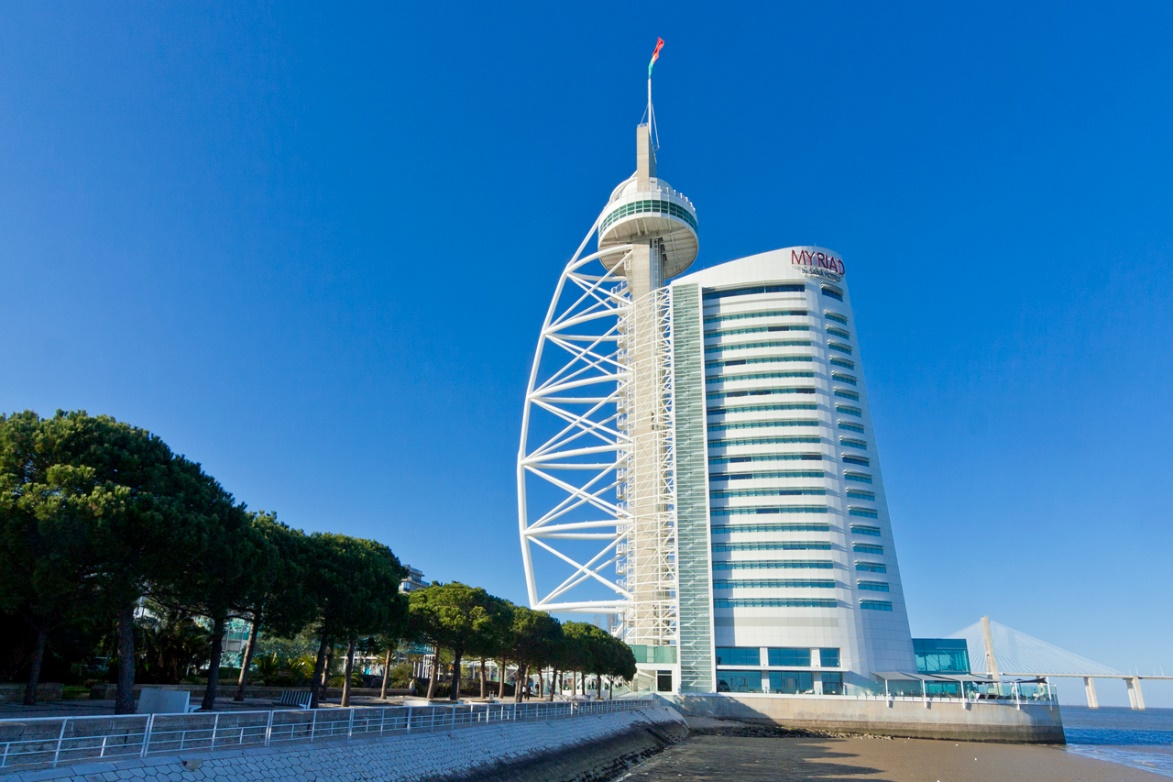 Kolej linowa typu gondolowego Lizbońskie teleferico składa się z dwóch stacji-kursuje między stacją północną, która znajduje się obok Wieży Vasco da Gama, a stacją południową zlokalizowaną przy Oceanarium. Oddana do użytku na EXPO ’98.
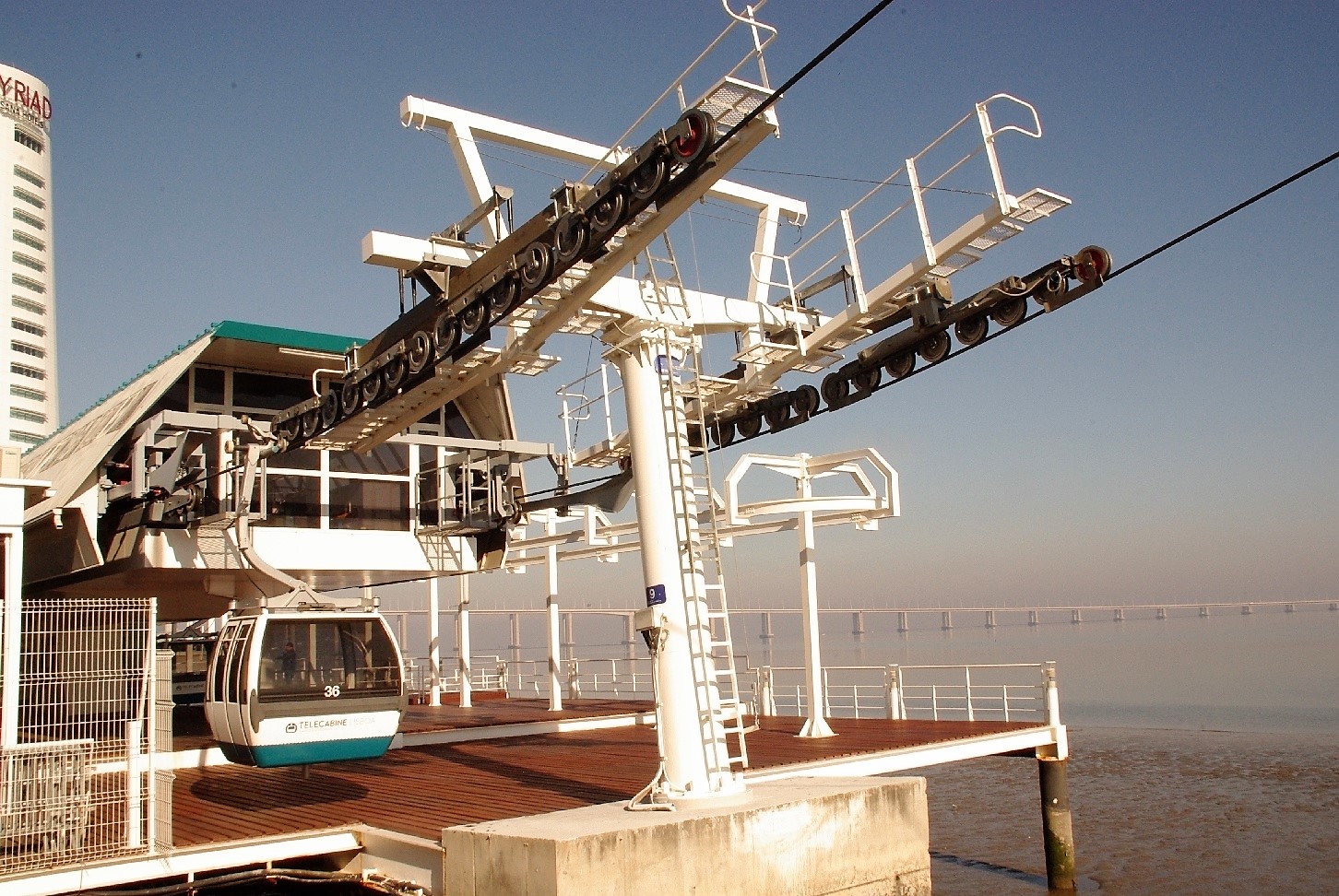 Most Vasco da Gama Najdłuższy most w Europie, który spina brzeg rzeki Tag w okolicach Lizbony (Sacavem) do miejscowości Montijo po drugiej stronie rzeki. Jego długość to 17,2 km. Został udostępniony do ruchu w czasie międzynarodowych Targów Expo’98. Budowlę nazwano imieniem żeglarza Vasco da Gamy w pięćsetną rocznicę odkrycia przez niego drogi morskiej z Europy do Indii.
Na moście znajduje się 6 pasów ruchu, które w przypadku dużego ruchu samochodowego mogą być przemienione w 8 pasów. Most Vasco da Gama zaprojektowany jest w ten sposób, że ma wytrzymać trzęsienie ziemi 4,5 razy silniejsze, niż które, zniszczyło Lizbonę w roku 1755.
Panorama Mostu z wieŹy  Vasco da GamaPrzejażdżka autobusem (np. nr 431) przez most należy do ciekawszych i nietypowych atrakcji z racji pięknych widoków. Czas przejazdu 50 minut. Autobusy odjeżdżają z dworca Orient.
Most 25 kwietniaMost wiszący łączący Lizbonę z gminą Almada na lewym (południowym) brzegu rzeki Tag. Udostępniony do ruchu w 1966 roku. Poziom kolejowy dobudowany w 1999. Ma łączną długość 2277 metrów. Górnym poziomem prowadzi autostrada A2 o sześciu pasach ruchu. Na dolnym poziomie znajdują się dwa tory kolejowe.
Statua Chrystusa KróLa
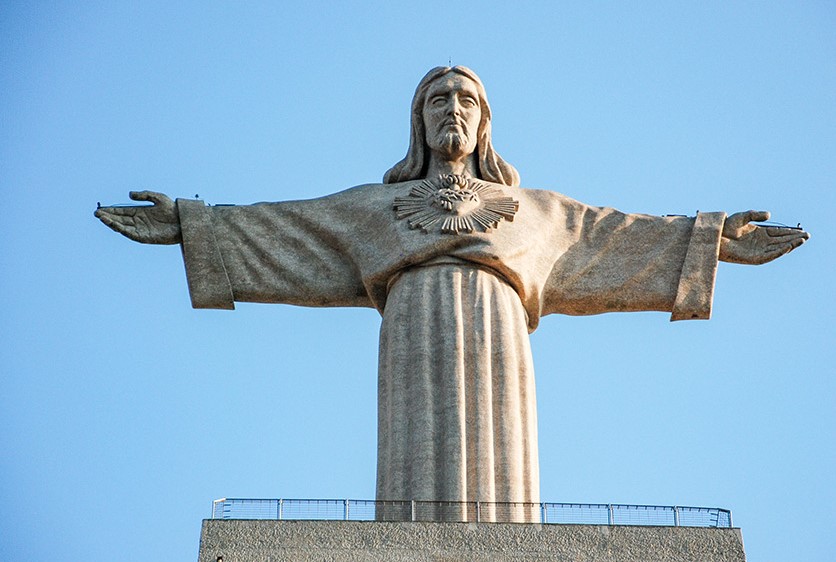